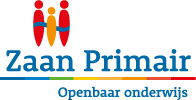 Primoraat rekenen
Naar een onderzoekende houding van leerkrachten



Michiel Veldhuis, Elio Salsano, Sonja Vermeulen & Marieke Salsano-Jonker
Hogeschool IPABO; Zaan Primair
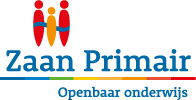 Primoraat rekenen
Onderzoek-praktijk-partnerschap rondom rekenen-wiskunde
Tweeledig doel
Ontwikkeling leraar-onderzoekers en schoolteams
Onderzoekende houding
Aandacht rekenen-wiskunde
Ontwikkeling best practices
Op basis van mogelijke verklaringen voor problemen
Samenwerking en borging netwerk rekenspecialisten
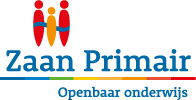 2025-2026
Continueren 
primoraat Rekenen

Doel: Onderzoekende houding bevorderen en best practices ontwikkelen
2024-2025 Continueren 
primoraat Rekenen

Doel: Onderzoekende houding bevorderen en best practices ontwikkelen
2022-2023
Vooronderzoek


Doel: Mogelijke verklaringen als succes/risicofactoren identificeren
2023-2024
Oprichten 
primoraat Rekenen

Doel: Onderzoekende houding bevorderen en best practices ontwikkelen
<2022
Aanleiding


Achterblijvende rekenresultaten eindtoets
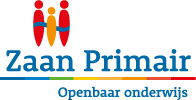 2022-2023
Vooronderzoek


Doel: Mogelijke verklaringen als succes/risicofactoren identificeren
2023-2024
Oprichten 
primoraat Rekenen

Doel: Onderzoekende houding bevorderen en best practices ontwikkelen
2025-2026
Continueren 
primoraat Rekenen

Doel: Onderzoekende houding bevorderen en best practices ontwikkelen
<2022
Aanleiding


Achterblijvende rekenresultaten eindtoets
2024-2025 Continueren 
primoraat Rekenen

Doel: Onderzoekende houding bevorderen en best practices ontwikkelen
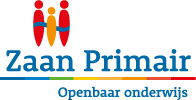 2022-2023
Vooronderzoek


Doel: Mogelijke verklaringen als succes/risicofactoren identificeren
2023-2024
Oprichten 
primoraat Rekenen

Doel: Onderzoekende houding bevorderen en best practices ontwikkelen
2025-2026
Continueren 
primoraat Rekenen

Doel: Onderzoekende houding bevorderen en best practices ontwikkelen
<2022
Aanleiding


Achterblijvende rekenresultaten eindtoets
2024-2025 Continueren 
primoraat Rekenen

Doel: Onderzoekende houding bevorderen en best practices ontwikkelen
Extern onderzoeker onderzoekt op drie scholen
interviews
lesobservaties
13 leerkrachten en leerlingen
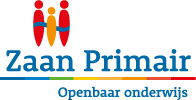 2022-2023
Vooronderzoek


Doel: Mogelijke verklaringen als succes/risicofactoren identificeren
2023-2024
Oprichten 
primoraat Rekenen

Doel: Onderzoekende houding bevorderen en best practices ontwikkelen
2025-2026
Continueren 
primoraat Rekenen

Doel: Onderzoekende houding bevorderen en best practices ontwikkelen
<2022
Aanleiding


Achterblijvende rekenresultaten eindtoets
2024-2025 Continueren 
primoraat Rekenen

Doel: Onderzoekende houding bevorderen en best practices ontwikkelen
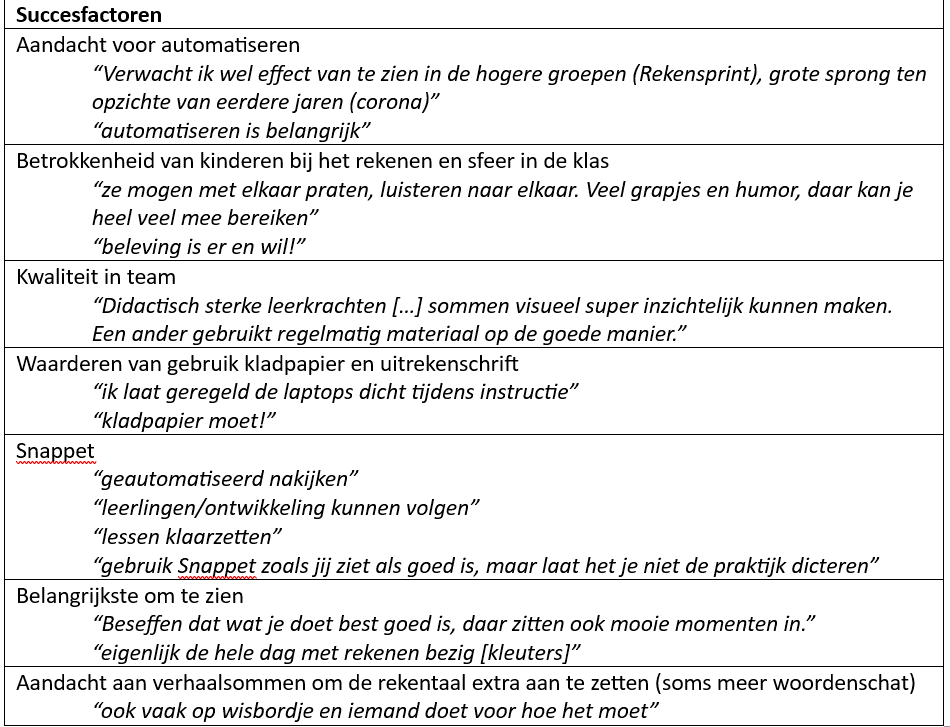 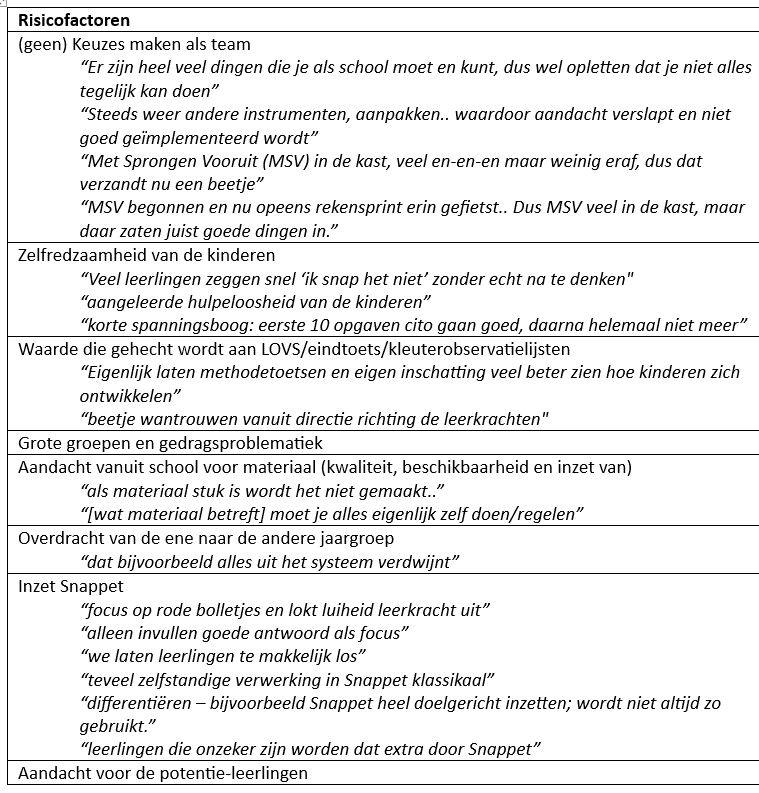 Extern onderzoeker onderzoekt op drie scholen
interviews
lesobservaties
13 leerkrachten en leerlingen
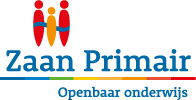 2022-2023
Vooronderzoek


Doel: Mogelijke verklaringen als succes/risicofactoren identificeren
2023-2024
Oprichten 
primoraat Rekenen

Doel: Onderzoekende houding bevorderen en best practices ontwikkelen
2025-2026
Continueren 
primoraat Rekenen

Doel: Onderzoekende houding bevorderen en best practices ontwikkelen
<2022
Aanleiding


Achterblijvende rekenresultaten eindtoets
2024-2025 Continueren 
primoraat Rekenen

Doel: Onderzoekende houding bevorderen en best practices ontwikkelen
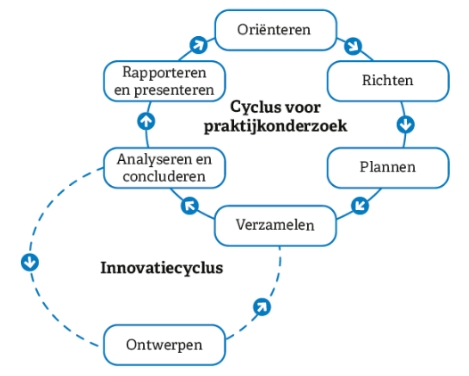 Extern onderzoeker onderzoekt op drie scholen
interviews
lesobservaties
13 leerkrachten en leerlingen
Schoolteams pakken de contextgebonden factoren op (of gaan op de ingeslagen weg verder)

De aanpak van analyse voor actie wordt meegenomen in het primoraat
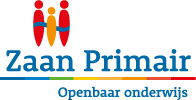 2022-2023
Vooronderzoek


Doel: Mogelijke verklaringen als succes/risicofactoren identificeren
2023-2024
Oprichten 
primoraat Rekenen

Doel: Onderzoekende houding bevorderen en best practices ontwikkelen
2025-2026
Continueren 
primoraat Rekenen

Doel: Onderzoekende houding bevorderen en best practices ontwikkelen
<2022
Aanleiding


Achterblijvende rekenresultaten eindtoets
2024-2025 Continueren 
primoraat Rekenen

Doel: Onderzoekende houding bevorderen en best practices ontwikkelen
Extern onderzoeker onderzoekt op drie scholen
interviews
lesobservaties
13 leerkrachten en leerlingen
Vijf leraar-onderzoekers doen praktijkonderzoek op eigen school

Op vijf nieuwe scholen
praktijkprobleem
mogelijke verklaringen
vooronderzoek
opzetten interventie
…
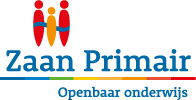 Vertragen..
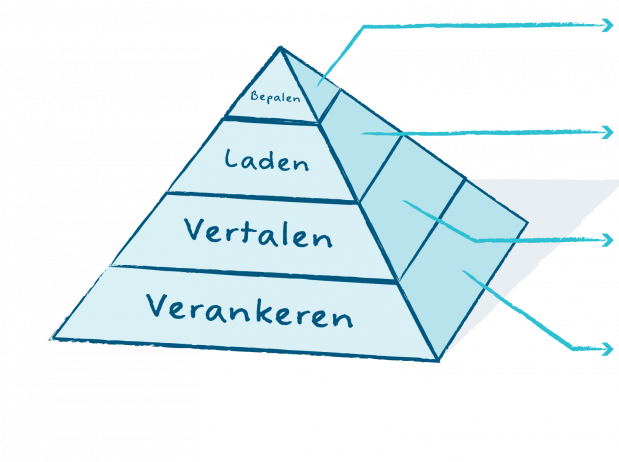 In het onderwijs vaak direct van probleem naar oplossing

De tussenstappen laden en vertalen werken vertragend, maar zijn essentieel!
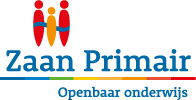 Stappen in het onderzoek
Praktijkprobleem in klas/school
Kleiner maken tot de kern van het probleem..
Verklaringen voor ontstaan zoeken
Theorie, vooronderzoek collega’s, leerlingen, methode..
Kansrijke verklaring(en) selecteren om te onderzoeken
Op basis van theorie en vooronderzoek
Onderwijs/interventie ontwerpen en in kaart brengen
Verslag leggen en bevindingen delen
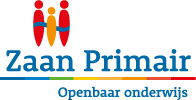 Afzonderlijke onderzoeken
Begeleiding bij implementatie Met Sprongen Vooruit
Automatiseren t/m 100 plus en min in de bovenbouw
Lesvoorbereiding rekenen-wiskunde – differentiatie 
Leerlijn klokkijken 
Externe factoren die meespelen bij rekentoetsen
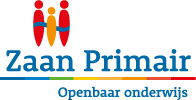 2. Automatiseren tot 100
Achtergrond/aanleiding/probleemverkenning
Leerlingen groep 6 vallen uit op Barekatoets
Verklaringen
Aandacht voor automatiseren? Rekenproblemen?
Vooronderzoek
Rekengesprekken met 10 leerlingen over automatiseren

Bevindingen
Tellend rekenen.
Toepassing strategieën blijkt wisselend
Beter in gesprek dan op de toets (bewustwording?)
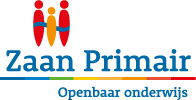 3. Rekentoetsbeleving
Achtergrond/aanleiding/probleemverkenning
Lage rekenresultaten cito, klopt dit met wat we zien in de klas?
Welke invloed hebben externe factoren?
Verklaringen
Trauma, spanning vanuit ouders/leerkrachten/media, taal, verbanden, spanningsboog
Vooronderzoek
10 gesprekken met leerlingen groep 6 en 7, waarvan observaties en methodetoetsen veel afwijken van cito
Bevindingen
Zorgvuldigheid, spanningsboog laatste 10 sommen, begrip taal, verbanden tussen taal, vraag, plaatje, legenda, spanning niet goed te definiëren, rekenvaardigheden lijken niet de beslissende factor voor succes
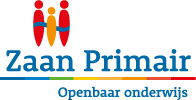 4. Lesvoorbereiding rekenen
Achtergrond/aanleiding/probleemverkenning
Kwaliteit rekeninstructies is een vraagteken
Verklaringen
Lesvoorbereiding is bepalend voor kwaliteit lessen/instructies
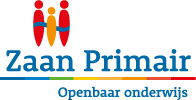 4. Lesvoorbereiding rekenen
Vooronderzoek
Vragenlijst over lesvoorbereiding bij collega’s

Tussentijdse bevindingen
Weinig voorbereidingstijd (0 a 5 minuten)
Rekenlessen worden gemiddeld genomen als ruim voldoende beoordeeld
Team wil graag beter worden in differentiatie
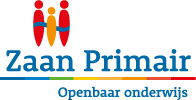 4. Lesvoorbereiding rekenen
Testcase
Met een collega samen voorbereiden, observeren en nabespreken

Bevindingen
Verbeterde leskwaliteit van deze collega
Kan ook kwaliteit bij andere collega's verbeteren
Kansen en bedreigingen
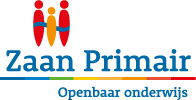 5. Leerlijn klokkijken
Achtergrond/aanleiding/probleemverkenning
Klokkijken problematisch
Verklaringen
Aanbod in methode & praktijk
Vooronderzoek
Methode-, leerlijn-, curriculumanalyse
Vergelijken methode- en leerlingvolgsysteemtoetsen
Rekengesprekken
Gesprekken met collega's
5. Leerlijn klokkijken
Bevindingen
Methodetoetsen laten apart patroon zien (groep 3 en 4)
Leren klokkijken is complex, vraagt veel begrip en oefening
Zeer weinig aanbod m.b.t. tijdsbesef en klokkijken in groep 1 / 2
Groot verschil in aanbod vanuit huis
Geen doorgaande lijn van 1 / 2 naar 3
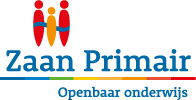 2022-2023
Vooronderzoek


Doel: Mogelijke verklaringen als succes/risicofactoren identificeren
2023-2024
Oprichten 
primoraat Rekenen

Doel: Onderzoekende houding bevorderen en best practices ontwikkelen
2025-2026
Continueren 
primoraat Rekenen

Doel: Onderzoekende houding bevorderen en best practices ontwikkelen
<2022
Aanleiding


Achterblijvende rekenresultaten eindtoets
2024-2025 Continueren 
primoraat Rekenen

Doel: Onderzoekende houding bevorderen en best practices ontwikkelen
Extern onderzoeker onderzoekt op drie scholen
interviews
lesobservaties
13 leerkrachten en leerlingen
Vijf leraar-onderzoekers doen praktijkonderzoek op eigen school

Op vijf nieuwe scholen
praktijkprobleem
mogelijke verklaringen
vooronderzoek
opzetten interventie
…
Opbrengsten tot nog toe
Onderzoekende houding deelnemende leerkrachten
Onderzoekende houding in schoolteams
Onderzochte verklaringen voor bevonden observaties rekenen-wiskunde
…
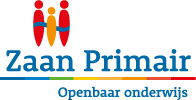 2022-2023
Vooronderzoek


Doel: Mogelijke verklaringen als succes/risicofactoren identificeren
2023-2024
Oprichten 
primoraat Rekenen

Doel: Onderzoekende houding bevorderen en best practices ontwikkelen
2025-2026
Continueren 
primoraat Rekenen

Doel: Onderzoekende houding bevorderen en best practices ontwikkelen
<2022
Aanleiding


Achterblijvende rekenresultaten eindtoets
2024-2025 Continueren 
primoraat Rekenen

Doel: Onderzoekende houding bevorderen en best practices ontwikkelen
Extern onderzoeker onderzoekt op drie scholen
interviews
lesobservaties
13 leerkrachten en leerlingen
Vijf leraar-onderzoekers doen praktijkonderzoek op eigen school

Op vijf nieuwe scholen
praktijkprobleem
mogelijke verklaringen
vooronderzoek
opzetten interventie
…
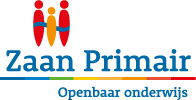 2022-2023
Vooronderzoek


Doel: Mogelijke verklaringen als succes/risicofactoren identificeren
2023-2024
Oprichten 
primoraat Rekenen

Doel: Onderzoekende houding bevorderen en best practices ontwikkelen
2025-2026
Continueren 
primoraat Rekenen

Doel: Onderzoekende houding bevorderen en best practices ontwikkelen
<2022
Aanleiding


Achterblijvende rekenresultaten eindtoets
2024-2025 Continueren 
primoraat Rekenen

Doel: Onderzoekende houding bevorderen en best practices ontwikkelen
Extern onderzoeker onderzoekt op drie scholen
interviews
lesobservaties
13 leerkrachten en leerlingen
Vijf leraar-onderzoekers doen praktijkonderzoek op eigen school

Op vijf nieuwe scholen
praktijkprobleem
mogelijke verklaringen
vooronderzoek
opzetten interventie
…
Vijf leraar-onderzoekers doen praktijkonderzoek op eigen school


…
uitvoeren interventie
monitoren
best practice delen
borgen
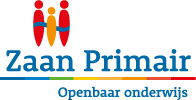 2022-2023
Vooronderzoek


Doel: Mogelijke verklaringen als succes/risicofactoren identificeren
2023-2024
Oprichten 
primoraat Rekenen

Doel: Onderzoekende houding bevorderen en best practices ontwikkelen
2025-2026
Continueren 
primoraat Rekenen

Doel: Onderzoekende houding bevorderen en best practices ontwikkelen
<2022
Aanleiding


Achterblijvende rekenresultaten eindtoets
2024-2025 Continueren 
primoraat Rekenen

Doel: Onderzoekende houding bevorderen en best practices ontwikkelen
Drie nieuwe leraar-onderzoekers praktijk-onderzoek op eigen school

Op drie nieuwe scholen
praktijkprobleem
mogelijke verklaringen
vooronderzoek
opzetten interventie
…
Extern onderzoeker onderzoekt op drie scholen
interviews
lesobservaties
13 leerkrachten en leerlingen
Vijf leraar-onderzoekers doen praktijkonderzoek op eigen school

Op vijf nieuwe scholen
praktijkprobleem
mogelijke verklaringen
vooronderzoek
opzetten interventie
…
Vijf leraar-onderzoekers doen praktijkonderzoek op eigen school


…
uitvoeren interventie
monitoren
best practice delen
borgen
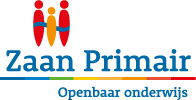 2022-2023
Vooronderzoek


Doel: Mogelijke verklaringen als succes/risicofactoren identificeren
2023-2024
Oprichten 
primoraat Rekenen

Doel: Onderzoekende houding bevorderen en best practices ontwikkelen
2025-2026
Continueren 
primoraat Rekenen

Doel: Onderzoekende houding bevorderen en best practices ontwikkelen
<2022
Aanleiding


Achterblijvende rekenresultaten eindtoets
2024-2025 Continueren 
primoraat Rekenen

Doel: Onderzoekende houding bevorderen en best practices ontwikkelen
Drie nieuwe leraar-onderzoekers praktijk-onderzoek op eigen school

Op drie nieuwe scholen
praktijkprobleem
mogelijke verklaringen
vooronderzoek
opzetten interventie
…
Extern onderzoeker onderzoekt op drie scholen
interviews
lesobservaties
13 leerkrachten en leerlingen
Vijf leraar-onderzoekers doen praktijkonderzoek op eigen school

Op vijf nieuwe scholen
praktijkprobleem
mogelijke verklaringen
vooronderzoek
opzetten interventie
…
Vijf leraar-onderzoekers doen praktijkonderzoek op eigen school


…
uitvoeren interventie
monitoren
best practice delen
borgen
Vijf leraar-onderzoekers doen praktijkonderzoek op eigen school


…
uitvoeren interventie
monitoren
best practice delen
borgen
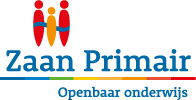 2022-2023
Vooronderzoek


Doel: Mogelijke verklaringen als succes/risicofactoren identificeren
2023-2024
Oprichten 
primoraat Rekenen

Doel: Onderzoekende houding bevorderen en best practices ontwikkelen
2025-2026
Continueren 
primoraat Rekenen

Doel: Onderzoekende houding bevorderen en best practices ontwikkelen
<2022
Aanleiding


Achterblijvende rekenresultaten eindtoets
2024-2025 Continueren 
primoraat Rekenen

Doel: Onderzoekende houding bevorderen en best practices ontwikkelen
Drie nieuwe leraar-onderzoekers praktijk-onderzoek op eigen school

Op drie nieuwe scholen
praktijkprobleem
mogelijke verklaringen
vooronderzoek
opzetten interventie
…
Extern onderzoeker onderzoekt op drie scholen
interviews
lesobservaties
13 leerkrachten en leerlingen
Vijf leraar-onderzoekers doen praktijkonderzoek op eigen school

Op vijf nieuwe scholen
praktijkprobleem
mogelijke verklaringen
vooronderzoek
opzetten interventie
…
Vijf leraar-onderzoekers doen praktijkonderzoek op eigen school


…
uitvoeren interventie
monitoren
best practice delen
borgen
Vijf leraar-onderzoekers doen praktijkonderzoek op eigen school


…
uitvoeren interventie
monitoren
best practice delen
borgen
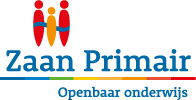 Primoraat rekenen
Onderzoek-praktijk-partnerschap rondom rekenen-wiskunde
Tweeledig doel
Ontwikkeling leraar-onderzoekers en schoolteams
Onderzoekende houding
Aandacht rekenen-wiskunde
Ontwikkeling best practices
Op basis van mogelijke verklaringen voor problemen
Samenwerking en borging netwerk rekenspecialisten
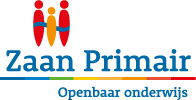